Природа и человек
(авторская разработка)                                                                                                    Автор: 
воспитатель первой категории
Мальцева Елена Николаевна
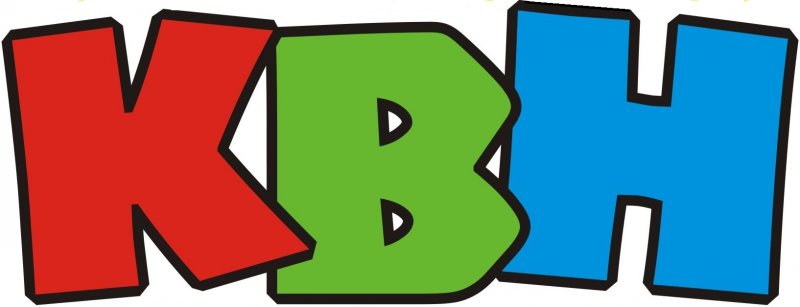 Программные задачи: обобщить и систематизировать знания детей о животном и растительном мире, учить использовать полученные знания в играх, воспитывать бережное и заботливое отношение к природе, воспитывать умение внимательно слушать воспитателя и сверстников, чувство ответственности перед своей командой. 
Материалы и оборудование: эмблемы участников команд, дидактические картинки деревьев, цветов и грибов, лекарственных растений,  набор слогов для составления слов, аудиозапись голосов птиц, природоохранные знаки, раздаточный материал к игре «Идет паучок»
Станция № 1«Зеленая страна»
1 конкурс – загадки о цветах и деревьях
2 конкурс – узнай цветок
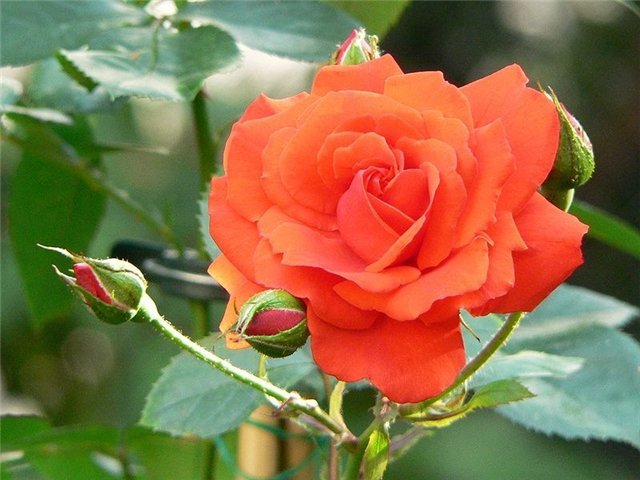 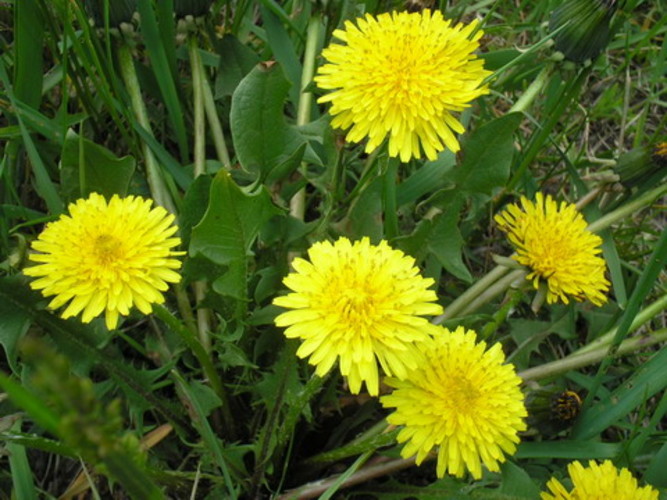 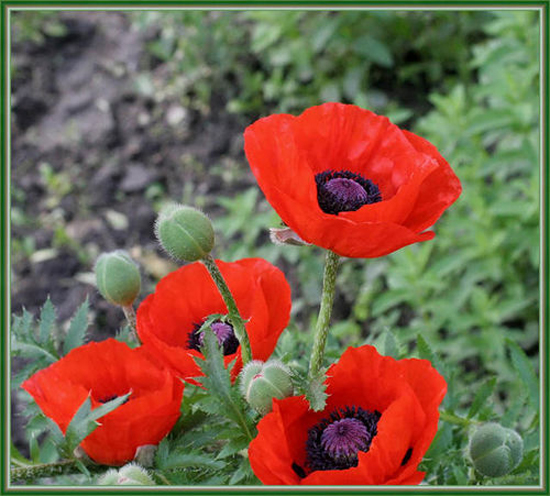 3 конкурс
Станция № 2«Дружная семейка»
1 конкурс « Загадки о грибах»
2 конкурс «Конкурс капитанов»
3 конкурс « Викторина о грибах»
3 станция « Пернатые друзья»
1 конкурс «Домашнее задание»
2 конкурс «Узнай птицу»
3 конкурс «Викторина о птицах»
4 конкурс 
«Поломанные слова»
ВАСО     НАРОВО     РОСОКА     ТЕЛДЯ     БЕЙРОВО     ЛИНФИ    ТОЧЛАСКА     КАЧАЙ
4 станция 
«Братья наши меньшие»
1 конкурс
2 конкурс.  Викторина
3 конкурс. Дидактическая игра «Назови, одним словом»
4 конкурс – для капитанов. Игра «Чей хвост?»
5 станция 
«Будь природе другом»
1 задание: сформулировать правила поведения на природе